Úvod do chemie
Vypracovala: Mgr. Miroslava  Komárová
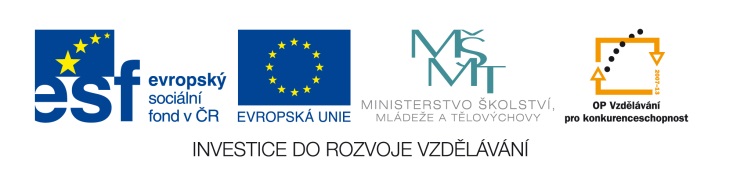 EU V-2 Ch8Miroslava KomárováZŠ Zákupy
Název: Úvod do chemie
Cíl: seznámení se s učivem o začátcích chemie
Čas: 25 - 30 minut
Pomůcky: interaktivní tabule
Vznik
Předchůdce byla alchymie – alchymisté se snažili o výrobu zlata, elixír mládí, nápoj nesmrtelnosti …
Největším propagátorem alchymie byl císař Rudolf II.
Obor chemie se vyvinul před více než třemi sty lety
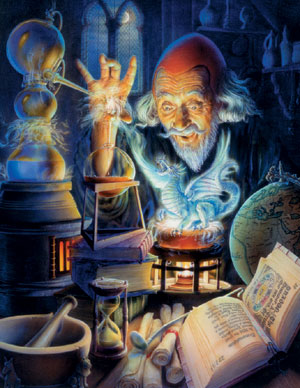 [Speaker Notes: Obrázek: http://www.puzzle-obchod.cz/alchymista/]
Význam chemie
Chemici mají velkou zásluhu na rozvoji lidské společnosti
S chemickými výrobky se setkáváme každý den od brzkého rána (kartáček, zubní pasta, mýdlo….)
Chemické látky dýcháme – kyslík, pijeme – voda, oblékáme – syntetické materiály …
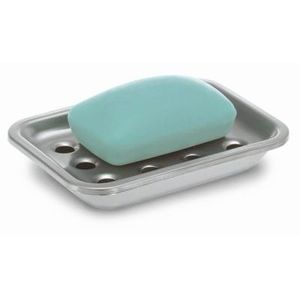 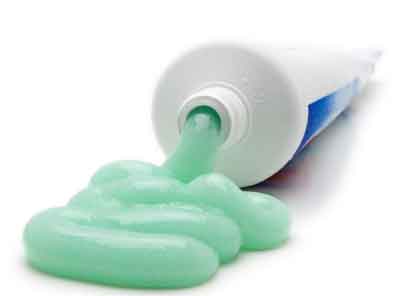 [Speaker Notes: Obrázek: http://maluj.hys.cz/view.php?nazevclanku=nezavrena-zubni-pasta-kazdy-den-v-koupelne&cisloclanku=2012020007
              http://necyklopedie.wikia.com/wiki/M%C3%BDdlo]
Rozdělení chemie
Anorganická

Organická

Fyzikální

Analytická

Biochemie